порядок слов в английском предложении
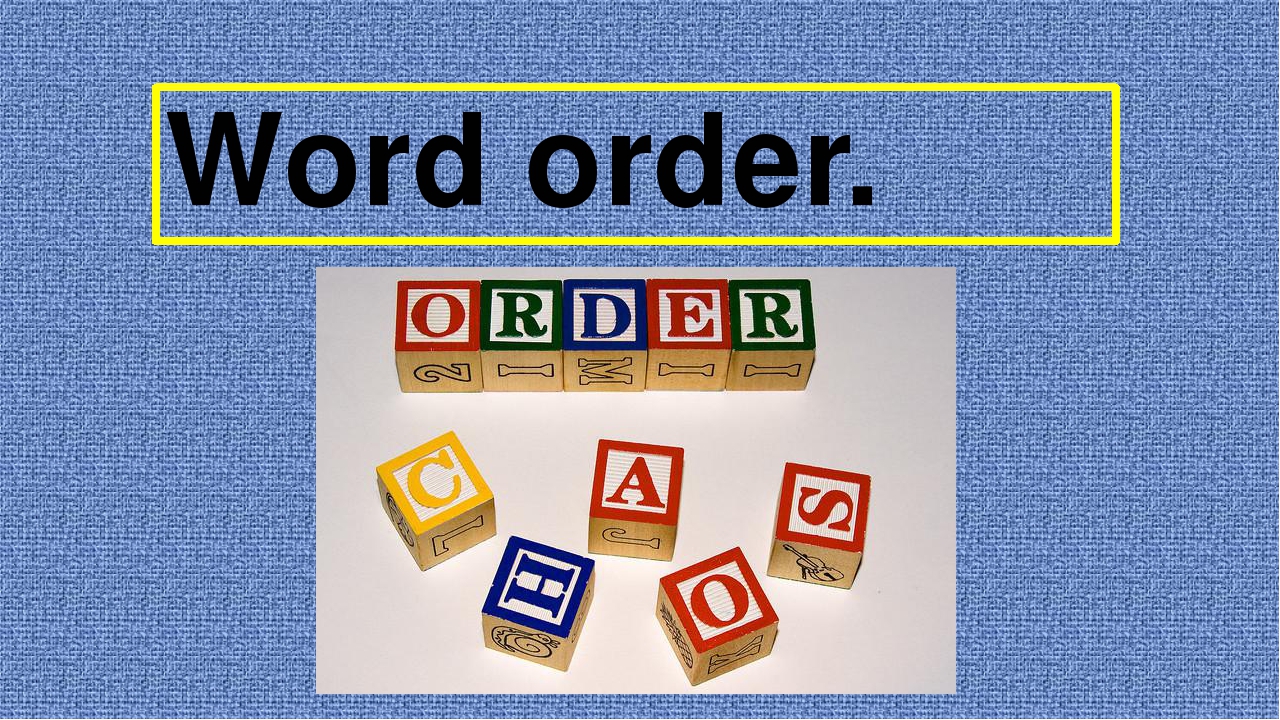 В русском языке – свободный порядок слов
Понять, как между собой взаимодействуют слова внутри предложения, в русском языке помогают суффиксы и окончания.
В английском языке слова практически не изменяются
— показать взаимосвязь слов внутри предложения может только порядок слов. 

Именно поэтому он фиксированный и строгий.
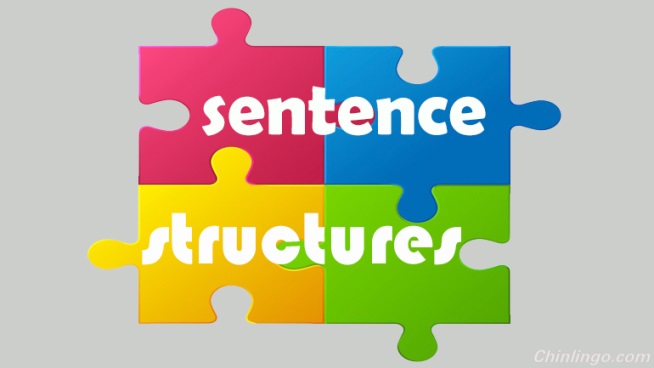 Порядок слов в утвердительных предложениях:
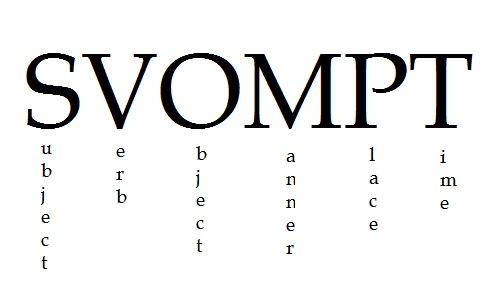 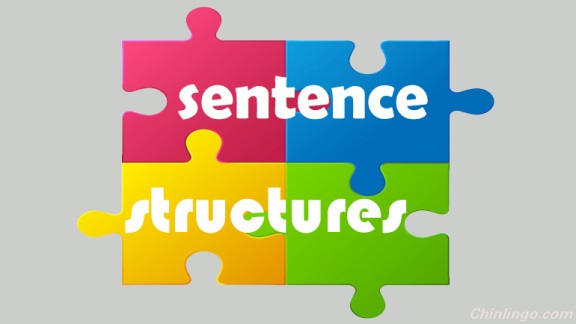 S = subject = подлежащее = кто?/что?
Подлежащее — кто выполняет действие
V = verb = глагол = что делает?
Английское предложение, как правило, не может существовать без глагола, даже там, где в русском переводе его нет: «Dogs are cute»(«собаки -милые»).

O = object = дополнение = кого?/что?
Если в предложении есть дополнение, оно обязательно будет связано с глаголом:
«I had a dream» («Мне приснился сон»). Дополнений может быть сразу несколько: «I had a dream about my family» («Мне приснился сон про мою семью»).

M = manner = образ действия = как?
Наречия в английском часто заканчиваются на -ly: slowly (медленно), quietly (тихо), seriously (серьезно). 
Но:  fast (быстро), hard (сложно), late (поздно), well (хорошо).
P = place = место = где?
Когда вы уточнили, как именно происходит действие, следует сказать, где оно происходит: «We walk in the park»

T = time = время = when?
Информация о том, когда происходит действие, как правило, идет в самый конец предложения:«We walk in the park in the evening»

Можно запоминить эту схему в виде вопросов:
 who? do? what? how? where? when? 
 (кто? делает? что? как? где? когда?).
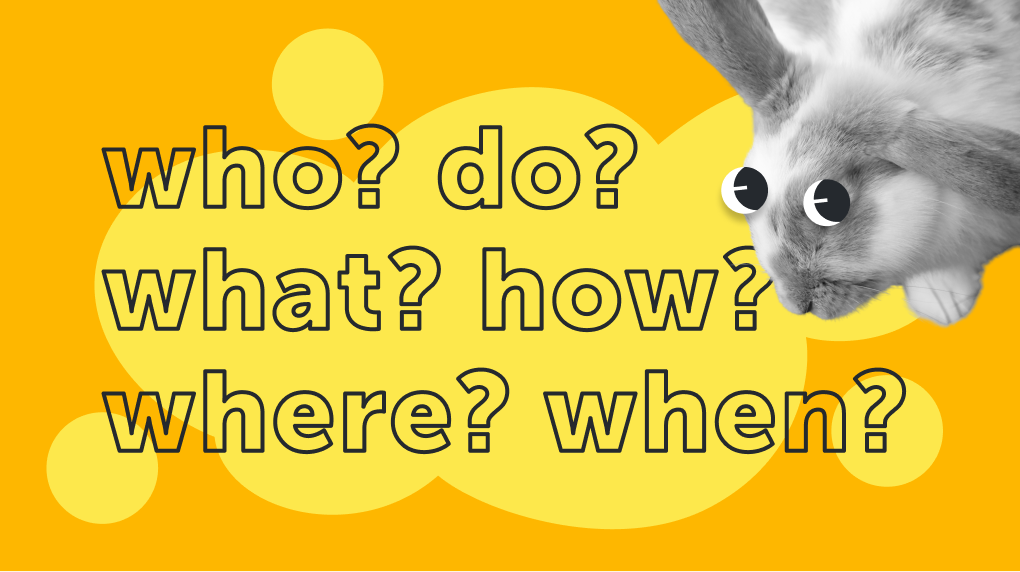 Есть исключения из этой схемы :
Например, чтобы сделать акцент на месте или времени, эту информацию выносят в начало предложения: 
«For 5 years, I’ve been  learning English, but I can’t express myself effectively»
Наречия на -ly могут стоять перед глаголом: 
«I seriously believe he can do this job»
Конструкция there is / there are. 

Если нужно сказать о наличии определенного предмета в определенном месте, то такие предложения строятся по схеме: 

There is/ There are + существительное + обстоятельство места.

«There is a flower in the vase»
ПСДО- ещё один способ запомнить порядок слов 

П - подлежащее, 
С - сказуемое, 
Д - дополнение,  
О - обстоятельство.
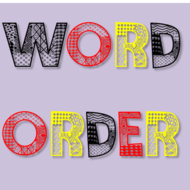 I like this movie very much.
Утвердительные предложения:
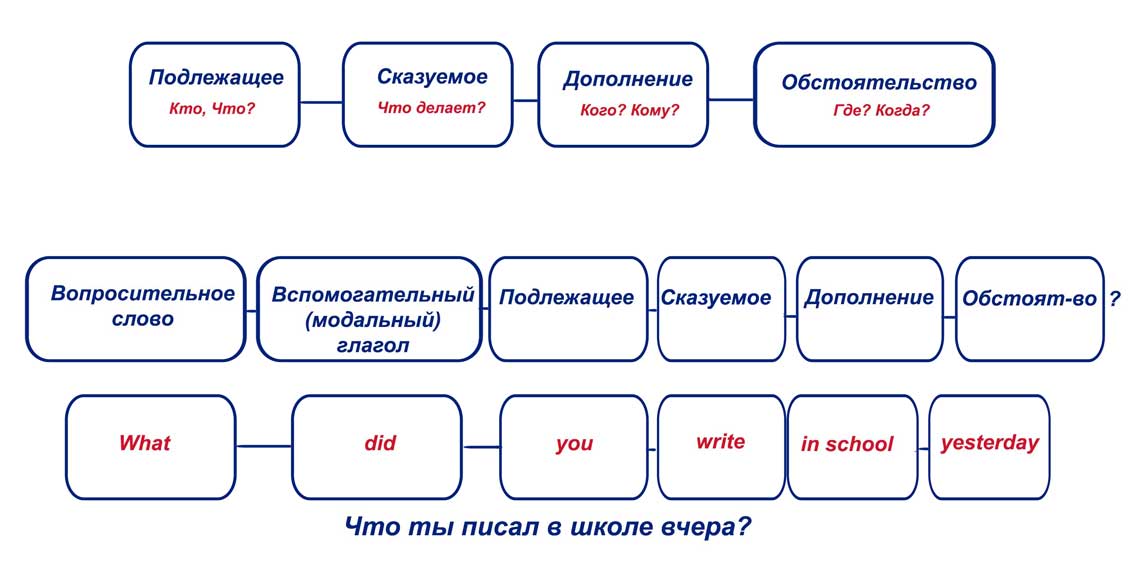 Вопросительные предложения:
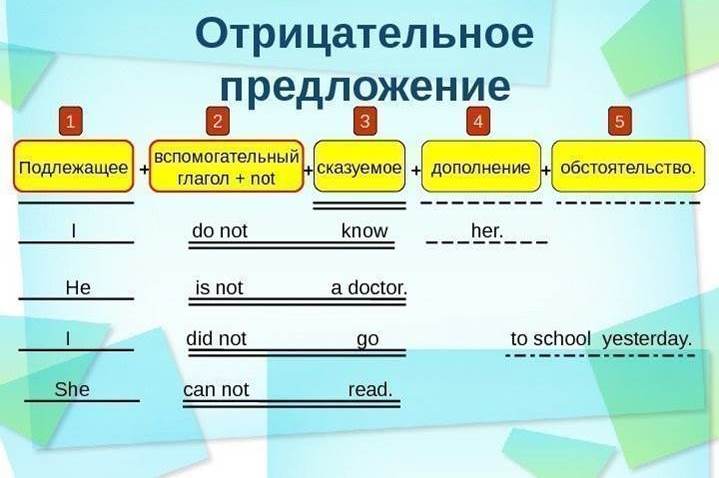 Ex. 1
Put the words in the right order.

usually / at 10 o'clock / out of the garage / in the morning / drives / his bike / Fred
a shower / after dinner / often / Mrs Lewis / takes
a parking place / near the library / we / find / seldom
to / I / on / a / night-club / sometimes / Saturdays / go
fly / my parents / to Australia / sometimes / I / in winter / and
enjoys / very much / swimming / in the pool / always / Mary
hardly / last year / could / skate / I
is / near / house / there / new / a / our / cinema
got / my / problems / I / with / have / home-task / some
well / think / your / very / I / don't / sister / drives
to / parents / once / the theatre / month / my / a / go
his / car / two / ago / Jim / sold / years
necklace / can’t / anywhere / Cindy / her / find
been / to / India / Mike / has / year / already / this
lunch / never / weekdays / she / has / on
Ex.2. Translate the sentences into English.
Телевизор я смотрю редко.
На улице темно, и я скоро поду спать.
Они что-то очень шумно обсуждают в спальне.
Он медленно шел вдоль реки.
На уроках мы часто поем песни.
Я тихо закрыла дверь и сразу же пошла в ванну.
Мой дядя очень любит рыбалку.
Анна умеет хорошо играть в теннис.
Она все время кричит на детей.
Твои книги я положу на стол.
Я недостаточно хорошо его знаю.
По телевизору много хороших фильмов сегодня.
В парке есть красивый фонтан.
В прошлый вторник было очень ветрено.
Эти туфли я купила в Италии.
Ex.3. Find out mistakes and correct them 

I think, I’ll tomorrow in the evening go to cinema.
She very much loves her parents.
In Paris we were in July last year.
I’m sure, they will in these competitions win.
Yesterday I too late went to bed.
James very well speaks English.
I’ll call in private my coach.
We don’t like at all cooking.
Last Friday very interesting cartoons children watched.
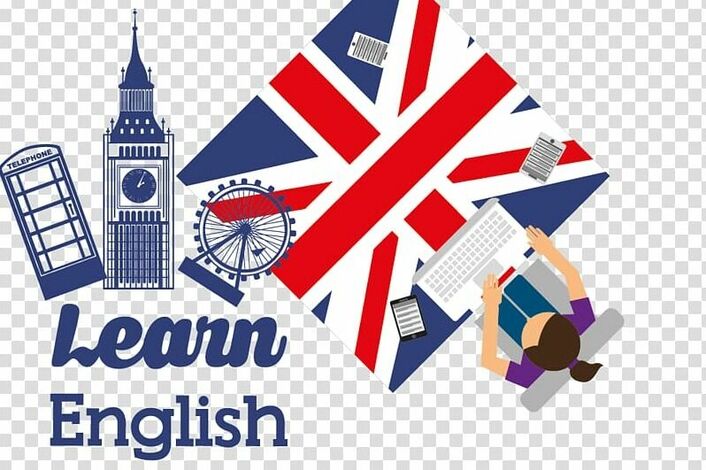 https://s-english.ru/
Презентация подготовлена учителем английского языка Хохловой И.В.